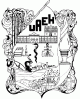 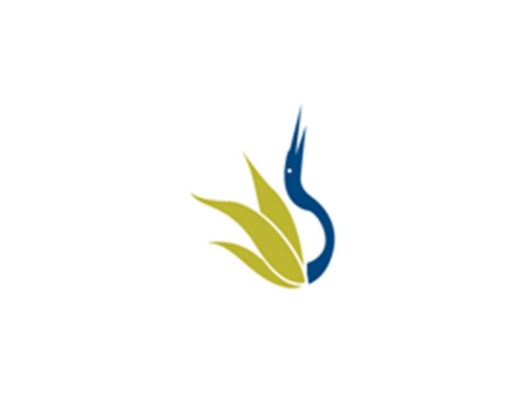 UNIVERSIDAD AUTÓNOMA DEL ESTADO DE HIDALGO
ESCUELA SUPERIOR DE ZIMAPÁN
Licenciatura en Derecho

Tema: Expresar acuerdos y desacuerdos.
L.E.L.I. María del Rosario Nolasquez Trejo

Jul-Dic 2016
Tema: Expresar acuerdos y desacuerdos.

Resumen (Abstract)

Aprender reconocer y practicar frases y expresiones que denotan acuerdo y/o desacuerdo


Palabras clave: (keywords)
So/too/neither/either
Objetivo general: El alumno podrá expresar y fundamentar acuerdos y desacuerdos, realizar invitaciones así como aceptar o rechazar las realizadas por terceros. Asimismo, podrá expresar preferencias, obligaciones y necesidades.
Nombre de la unidad: Expresar acuerdos, desacuerdos y sentimientos personales. 	



Objetivo de la unidad: Expresar opiniones sobre temas diversos, enfatizando si se está de acuerdo o no y que sentimientos provoca tal situación.
Agreeing and disagreeing
so and too (positive)
Word order:

(1) Subject + auxiliary + too
    Jeny works, and Joe does too. 

(2) So + auxiliary + subject 
      Jeny works, and so does Joe.

MORE EXAMPLES: 
A: I’m hungry.
B: I’m too.
C: So am I 
D: Me too.

A: They are from Jordan.
B: we are too.
C: So are we.
either and neither (negative)

Word order:

(3) Subject + auxiliary + either
(4) Neither + auxiliary + subject

A: I’m not hungry.
B: Neither am I . 
C: I’m not either.

A: Jeny and Joe don’t like spaghetti.
B: Neither does July.  
C: July doesn’t either.
1
A: I think should be death penalthy in Mexico.
B: I agree
C: You’re right


A: Students shouldn’t do exams before enter to the University.
B: I agree
C: You’re right


A: I think Barack Obama has been a great President.
B: I agree
C: You’re right


A: Everyone is good at something.
B: I agree
C: You’re right
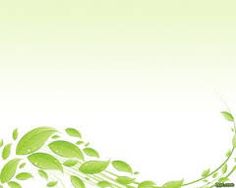 2
3
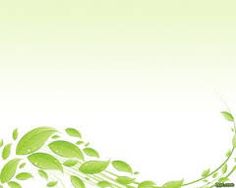 4
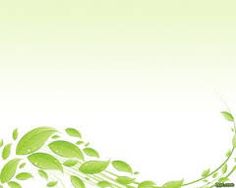 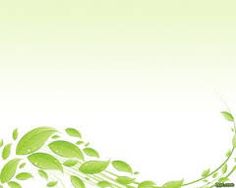 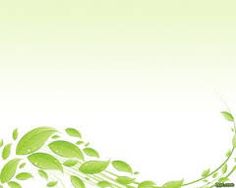 1
A: I think Donald Trump would make a great President.
B: I disagree
C: I don’t think so



A: Money is more important than love.
B: I disagree
C: I don’t think so



A: Graffiti is art, not crime.
B: I disagree
C: I don’t think so
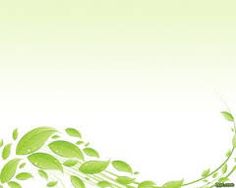 2
3
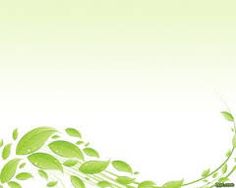 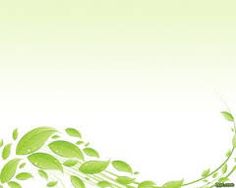 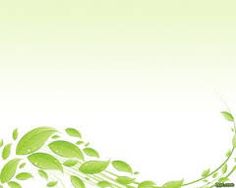 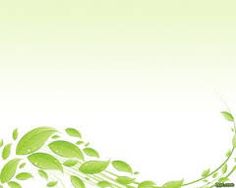 Conclusión o cierre:
Topics for debate
1.English is easy to learn

2. Students should be required to study English in elementary school.

3. Violence is sometimes necessary.

4. Personality is more important than beauty.

5. People who live in apartments shouldn’t own pets.

6. No job is perfect.

7. We are not alone in the universe.
8. Life was better 20 years ago.

9. The most important thing about a job is the salary.

10.You can know a lot about a person from the clothes he or she wears.
Bibliografía del tema:

Redston, C. y Cunningham, G. (2005). Face2face Elementary Student’s Book. Italy: Cambridge.

Englishclub. [Internet] Disponible en: https://www.englishclub.com/> [Acesso el 26 de Julio de 2016].